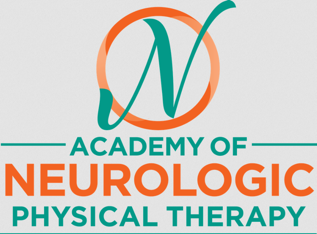 Academy of Neurologic Physical Therapy Movement System Committee
Timeline and Background
2018

ANPT MSD Task Force publishes  White Paper (link)
2013                         

APTA HOD Vision: “transforming society by optimizing movement to improve the human experience” (ref)
2015

The ANPT Movement System Diagnosis (MSD) Task Force is formed.
2021

Movement System Diagnoses for Balance Dysfunction (link) developed and published
2021

Framework for 
Movement Analysis 
of Tasks (link) developed and published
2023

Knowledge Translation Task Forces formed
Framework for Movement Analysis of Tasks:
- analyze movement patterns during task performance using defined observable movement constructs to characterize observations
-  systematically apply task or environmental variations to  help therapist generate hypotheses that can be tested with further examination.
Formed 2 subgroups to develop:

standardized  movement analysis of tasks
 
(2) diagnoses for  balance dysfunction
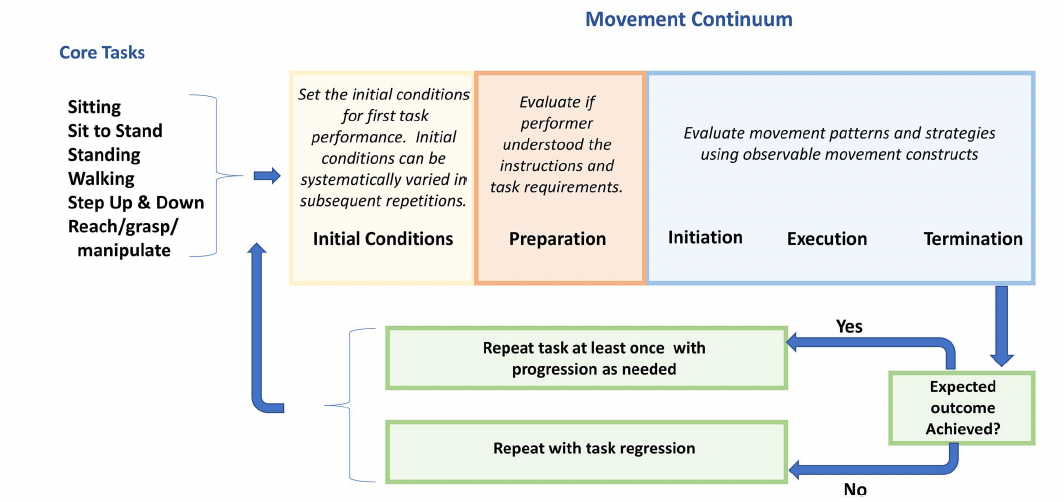 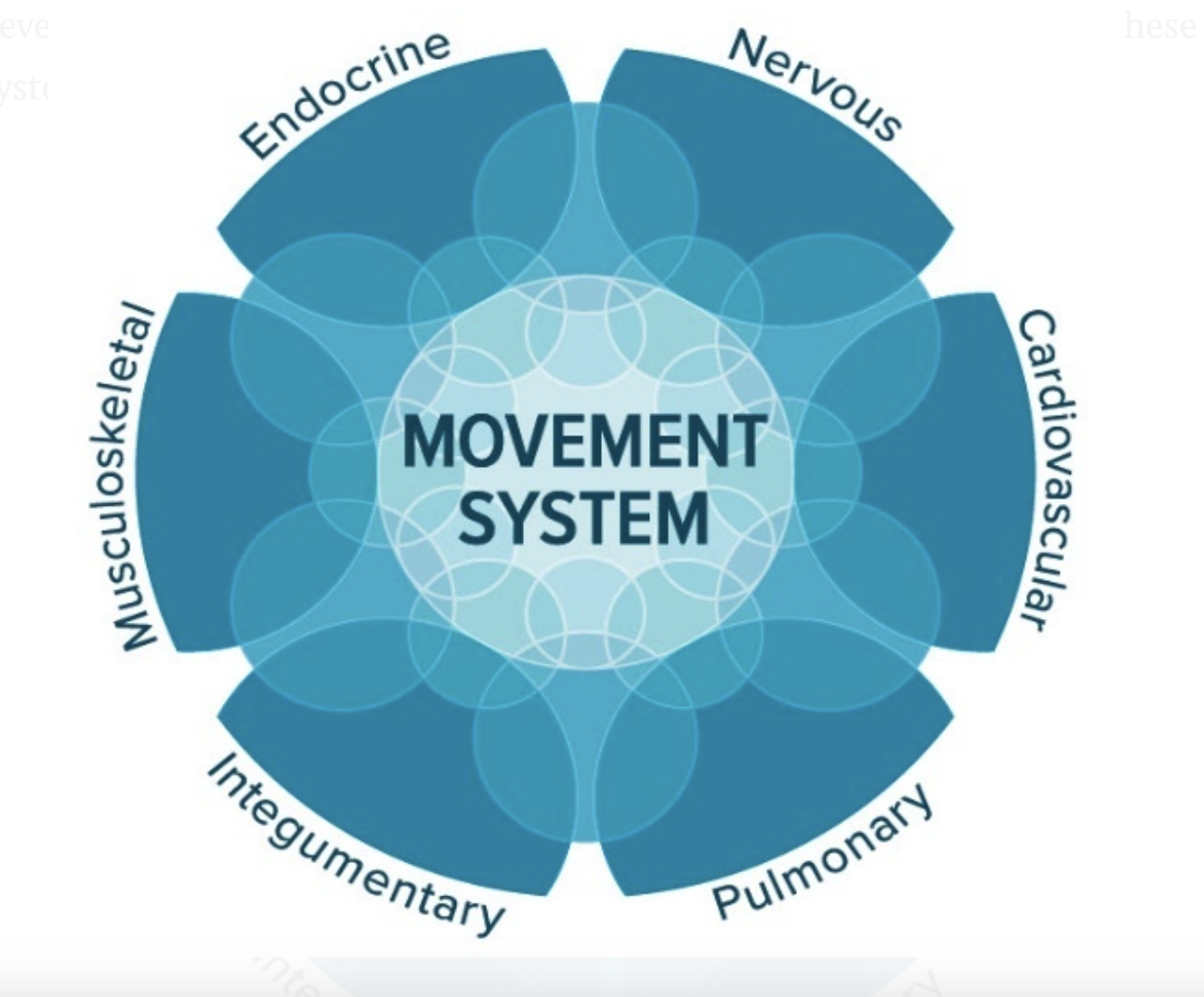 (1) Movement Analysis of Tasks  (link)

(2) Movement System Diagnoses for Balance Dysfunction (link)
develop expertise in  movement system and diagnosis of movement system problems and 

 develop examples of content  that may be used to describe human movement system problems.
Adopted the Movement System: “The integration of body systems that generate and maintain movement at all levels of bodily function.”(ref)
Movement System Diagnoses  Balance Dysfunction
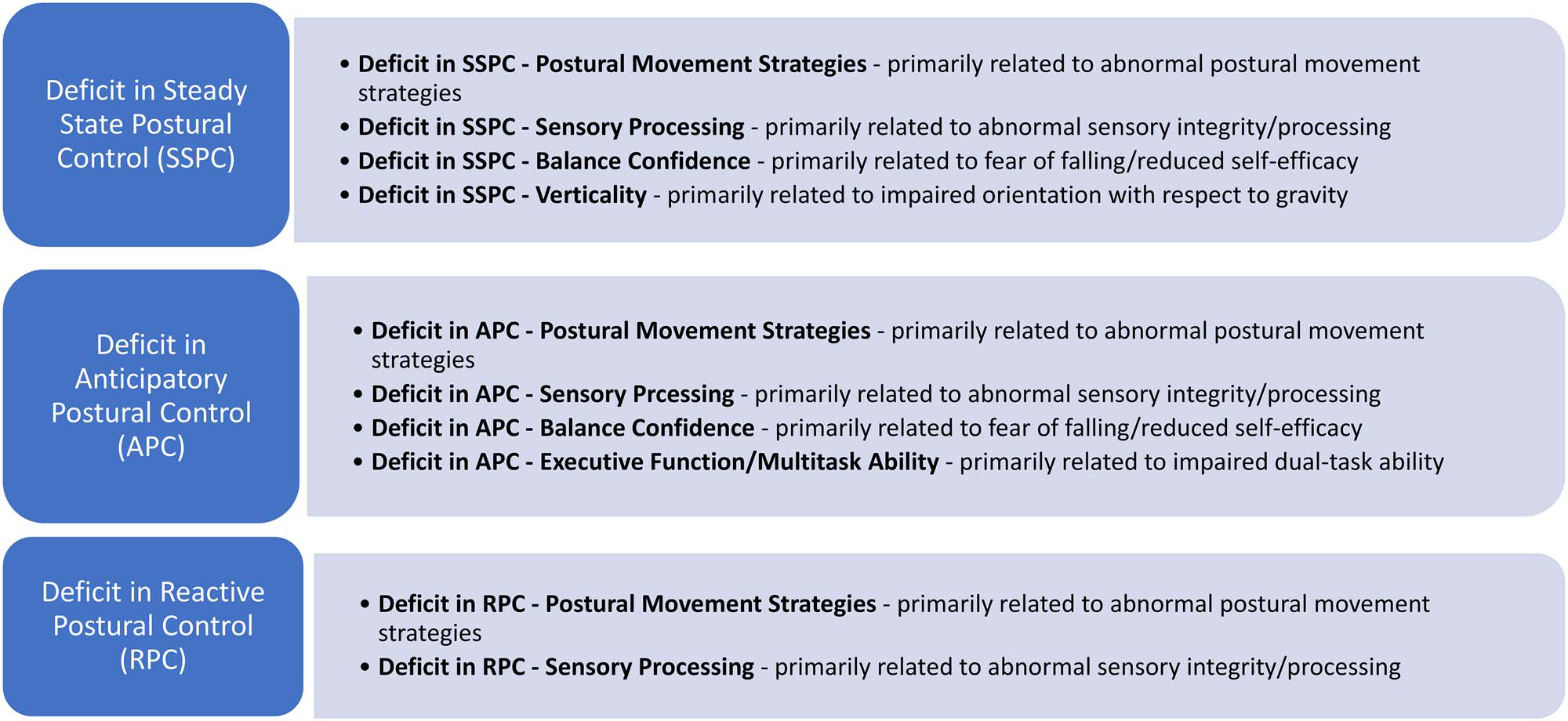 - labeled by combination of  balance control strategies with relevant underlying determinants. 
- described by key movement observations  and key results from tests and measures.